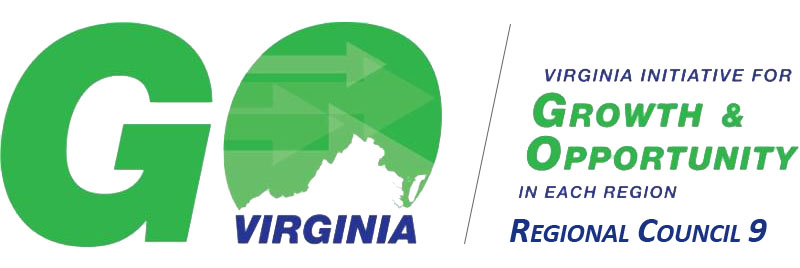 Enhanced Capacity Building
Piedmont Opportunity Corridor
Community Update
August 16, 2018
U.S. GDP and Virginia GSP
2002 – 2015
(Annual % Change)
%
6
4
U.S.
2
0
Virginia
-2

-4
WHY GO VIRGINIA?
Source: Bureau of Economic Analysis, GMU Center for Regional Analysis
Virginia and State Comparisons
Percent GSP Change: Recession and Recovery
(ranked by GSP in 2015)
(~2007 – 2009)	(2009 – 2015)
-10%	9%
Florida
Ohio
-7%
14%
North Carolina
-3%
8%
Georgia
-6%
10%
Virginia
0%
6%
WHY GO VIRGINIA?
Maryland
0%
8%
Indiana
-7%
13%
South Carolina
-4%
10%
DC

-20%	-10%	0%
-1%
9%
10%
20%
Source: Bureau of Economic Analysis, GMU Center for Regional Analysis
Commonwealth of Virginia
Average Job Contribution to Gross State Product
By Private Sector in 2015 $s
WHY GO VIRGINIA?
Source: IHS Economics, GMU Center for Regional Analysis
The GSP* Effects of Private Sector Job Change
in the Commonwealth of Virginia,
March 2008-August 2016  (in 2015$s)
WHY GO Virginia?
Source:  GMU Center for Regional Analysis
*Gross State Product
2016 General Assembly
GROWTH AND OPPORTUNITY ACTLegislation to create the Virginia Growth and Opportunity (GO) Board and Fund. 

COLLABORATIVE JOBS ACTLegislation to create revenue sharing opportunities for localities when jointly pursuing economic development projects.
INTRO
WhAT IS GO VIRGINIA?
An economic development initiative that provides incentives to encourage collaboration between private industry, higher education, and government to produce results that will grow and diversify the regional economies -- and ultimately the Commonwealth.
INTRO
GO Virginia funding streams
intro
GO VIRGINIA structure
Growth & Opportunity (GO) Board is responsible for awarding funds to projects recommended by Regional Councils.
Regional Councils are private industry led and have representation from education, workforce, local government, economic development, etc.  
DHCD oversees the administrative and financial aspects of the Board
Support Organizations oversees the administrative and financial aspects of the Regional Councils.
structure
GO Virginia Board & DHCD
GO Virginia Board
DHCD
Erik Johnston, Director
Courtney Dozier, Deputy Director
Jordan Snelling, GO Virginia Administrator
Billy Gammel, GO Virginia Analyst
Dubby Wynne, Chair
Benjamin J. Davenport Jr, Vice Chair
STRUCTURE
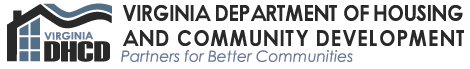 GO Virginia REGIONS
Structure-the regions
REGION 9 -
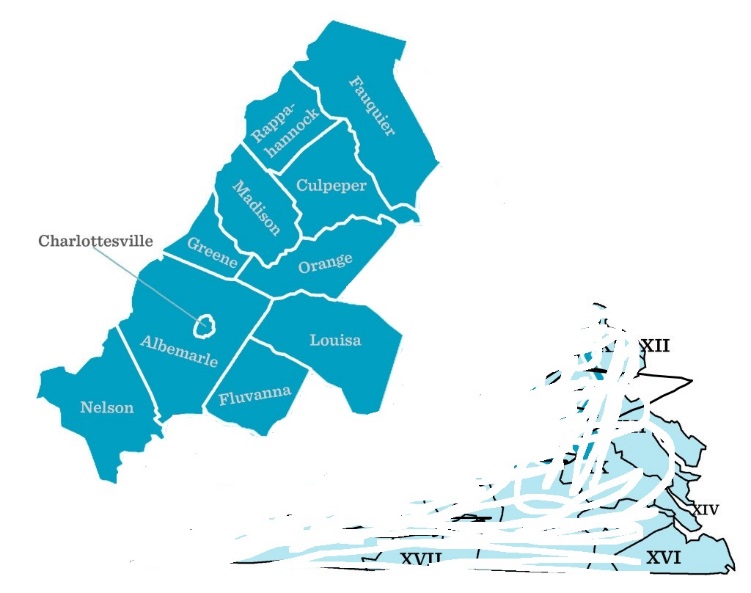 Piedmont Opportunity Corridor

11 Localities 
Incorporating 
Planning Districts 9 and 10
Structure - Region 9
Regional council 9
Officers & Executive Committee
Chair:  Tom Click, Patriot Industries
Vice Chair:  Jim Cheng, CAV Angels
Treasurer:  Andy Wade, Louisa County
Brian Cole, Lexis Nexis
Miles Friedman, Fauquier County
Ed Scott, Eco-Septix Alliance
David Pettit, Lenhart Pettit
STRUCTURE - region 9
Piedmont Opportunity Corridor
Entrepreneurship & Innovation Task FOrce
Tom Click, Patriot Industries
Jim Cheng, CAV Angels
Leigh Middleditch, McGuireWoods
Elizabeth Smith, Afton Mountain Vineyards
Pace Lochte, UVA
Miles Friedman, Fauquier County
Structure - Region 9
Regional council 9Support Organization
Helen Cauthen, President
Shannon Holland,                         GO Virginia Director
Uconda Dunn, Economic Development Director
Stephanie Boynton, Executive Director, Piedmont Workforce Network
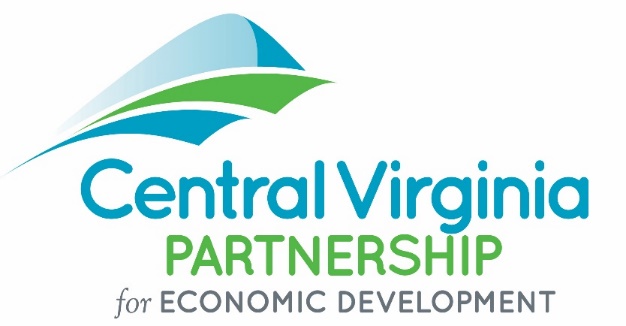 Structure - Region 9
GO Virginia Projects MUST…
Align with the GO Virginia Board Goals and, 
Align with the Growth & Diversification Plan for the Region
Project requirements
To meet GO Virginia Board Goals
A project must:
Lead to the creation of higher paying jobs
Derive revenue from out-of-state sources
Be sustainable after GOVA
Demonstrate collaboration between higher education, business and local government
Involve 2 or more local governments
Project requirements
GO Virginia Does not fund….
Healthcare 
Quality of life projects
Incentives to private companies
Scholarships 
Broadband (under evaluation)
Transportation projects 
Infrastructure - unless for site development
Project requirements
AVERAGE WAGES
$52,038
Region 9
Project requirements
Source: U.S. Bureau of Economic Analysis, Per Capita Income, 2015
Region 9 Plan
Region 9 plan
Download at 
www.GoVirginia9.org
Region 9 plan
Identified Opportunities
Proposals should be in at least one Framework targeting at least one Target Industry
Region 9 plan
TARGETING
Required MATCH
GO Virginia proposals must include a $1:1 Match from  non-state sources.
Matching funds may be CASH and/or IN-KIND
Within the 1:1 Match, there is a minimum locality Match requirement
$50,000 OR 20% of the GO Virginia request, whichever is greater
match
REGION 9 how to apply
Discuss with GO Virginia Region 9 staff
Submit Pre-Application
Get approval to move forward with application
Submit application by Region 9 Deadlines
Details and downloads at www.GOVirginia9.org
How to apply
board proposal Review
PROPOSAL review
Region 9 PROPOSAL review
PROPOSAL review
FY 18 Region 9 projects
Fy 2018 highlights
Region 9 Projects
Fy 2018 highlights
Statewide approved projects
As of August 14, 2018
34 Projects Funded
Talent Development – 15
Infrastructure – 6
Commercialization – 3
Enhanced Capacity Building – 10
>$10,000,000
Recently approved projects
Go Virginia state priorities
Site Development
Entrepreneurial and Innovation Ecosystem
fy 2019 priorities
FY 2019 Go Virginia project funding
Fy 2019 funding
* Includes Enhanced Capacity Building Funding
Enhanced capacity Building projects (ECB)
ECB Proposals must:
Evaluate an opportunity or develop a platform for needs or opportunities identified in regional plans (not implementation)
Have a direct line of site to a larger GO Virginia grant proposal
If ECB GO Virginia funding request is for < $100,000:
The proposal is eligible for an accelerated approval process 
May request a waiver of the locality match requirement, if the proposal demonstrates that it could not be obtained
Region 9 can only fund a limited number of these projects annually
fy 2018 priorities
FY 2019 Go Virginia project funding
Fy 2019 funding
* Includes Enhanced Capacity Building Funding
FY 2019 Region 9 priorities
Regional Council to Drive the Agenda to:
Generate a Robust Project Pipeline for >$1,000,000 
Get Local Government More Integrated
Facilitate Innovation/Entrepreneurship Ecosystem Projects
Support project conversations targeting Business & Financial Services
Identify Next Generation of Leaders
fy 2018 priorities
Next deadline: September 25, 2018


IDEAS & QUESTIONS
GO Virginia
Thank you!

  Shannon Holland
  GO Virginia Director, Region 9
  434-979-5610 ext. 103
  sholland@centralvirginia.org
  www.GOVirginia9.org